CHÀO MỪNG CÁC EM ĐẾN VỚI TIẾT HỌC HÔM NAY!
KHỞI ĐỘNG
Lấy một tờ giấy, gấp làm tư tạo ra một góc vuông O, đánh dấu hai điểm A, B trên hai cạnh góc vuông rồi cắt chéo theo đoạn thẳng AB (H.3.46a). Sau khi mở tờ giấy ra, ta được một tứ giác. Tứ giác đó là hình gì? Vì sao? Nếu ta có OA = OB thì tứ giác nhận được là hình gì (H.3.46b)?
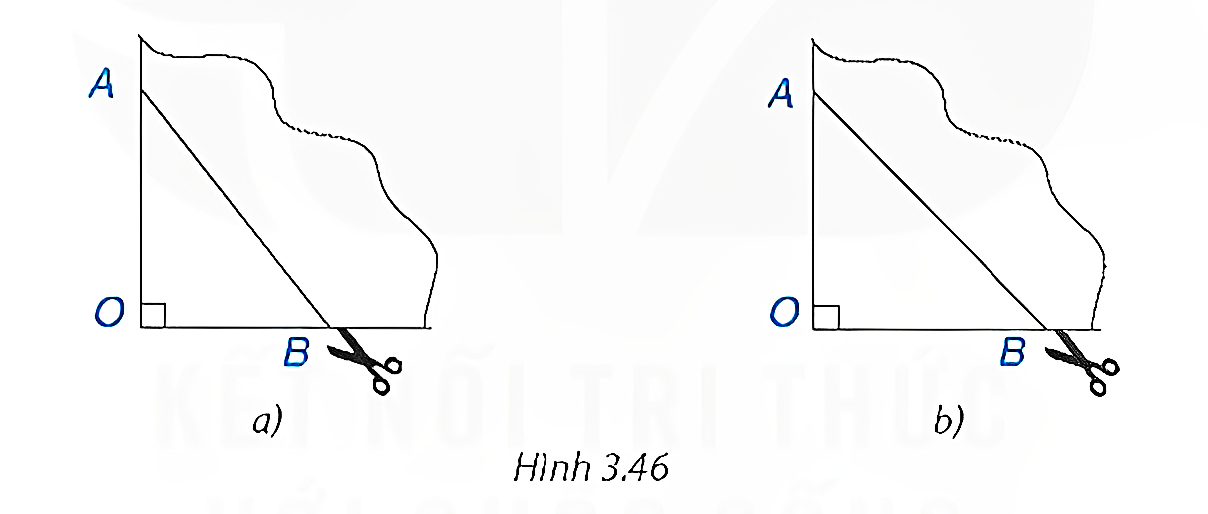 CHƯƠNG III: TỨ GIÁC
BÀI 14: HÌNH THOI VÀ HÌNH VUÔNG
NỘI DUNG BÀI HỌC
2
1
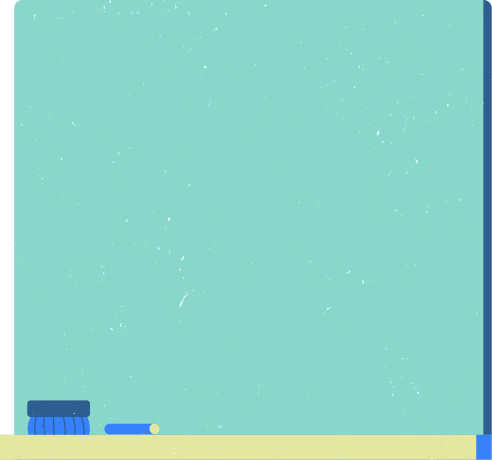 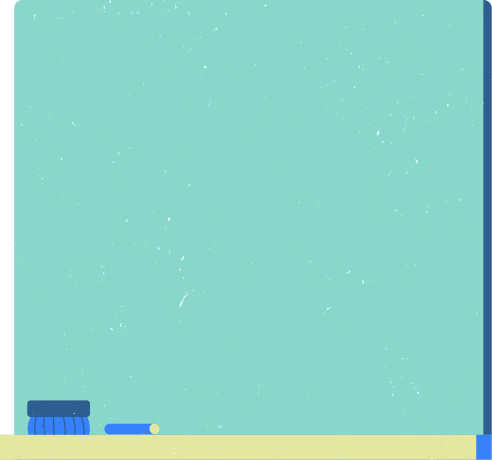 Hình thoi
Hình vuông
1. HÌNH THOI
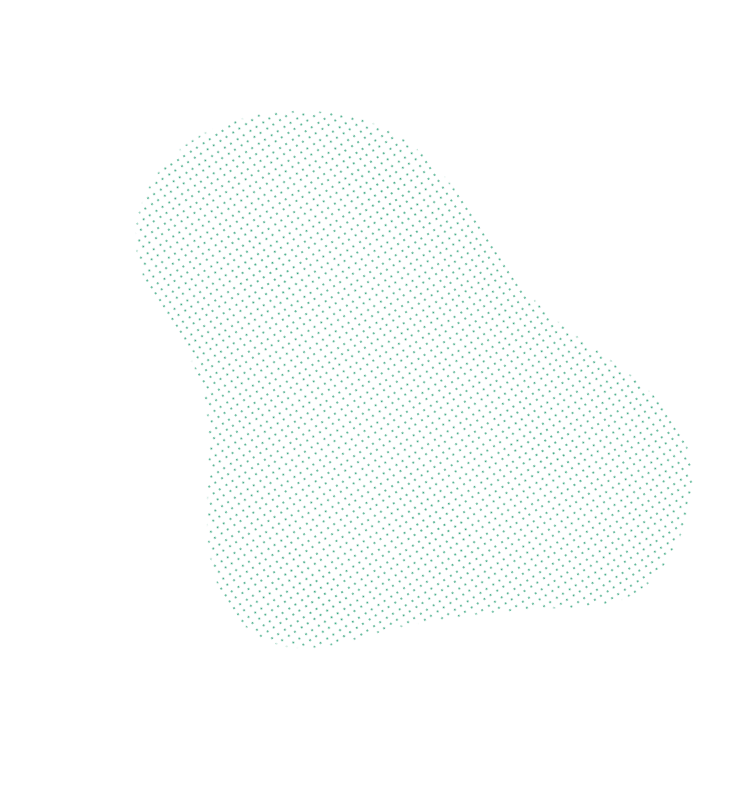 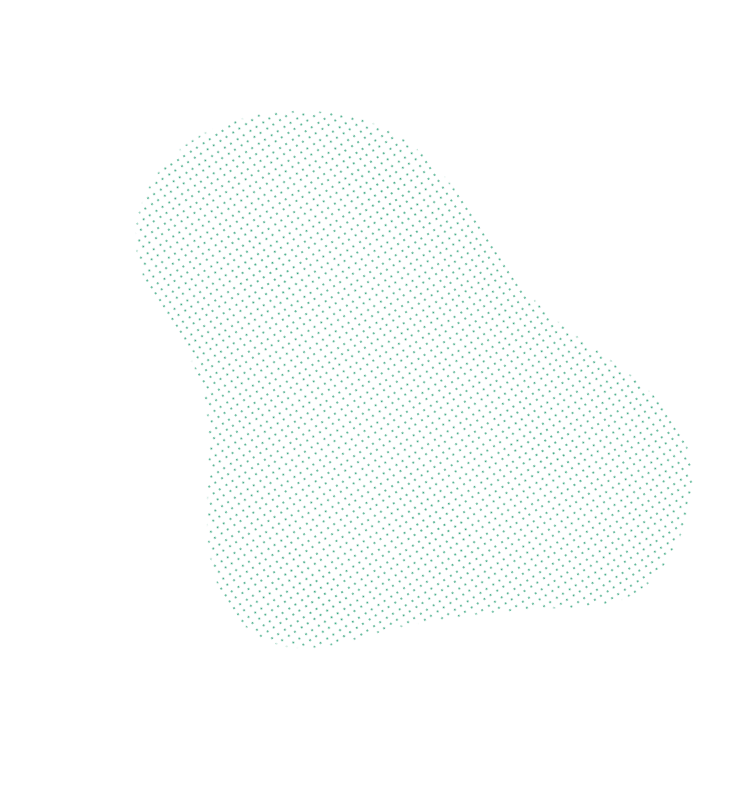 Khái niệm hình thoi và tính chất của nó
B
A
C
Hình thoi là tứ giác có bốn cạnh bằng nhau.
D
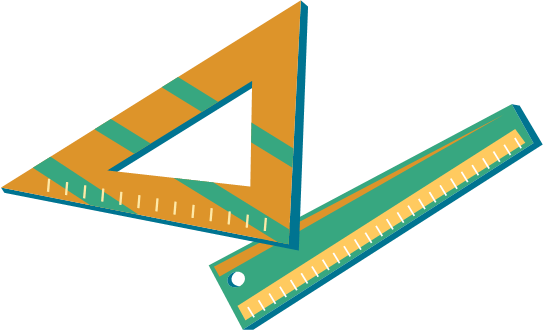 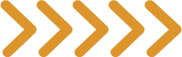 B
C
A
D
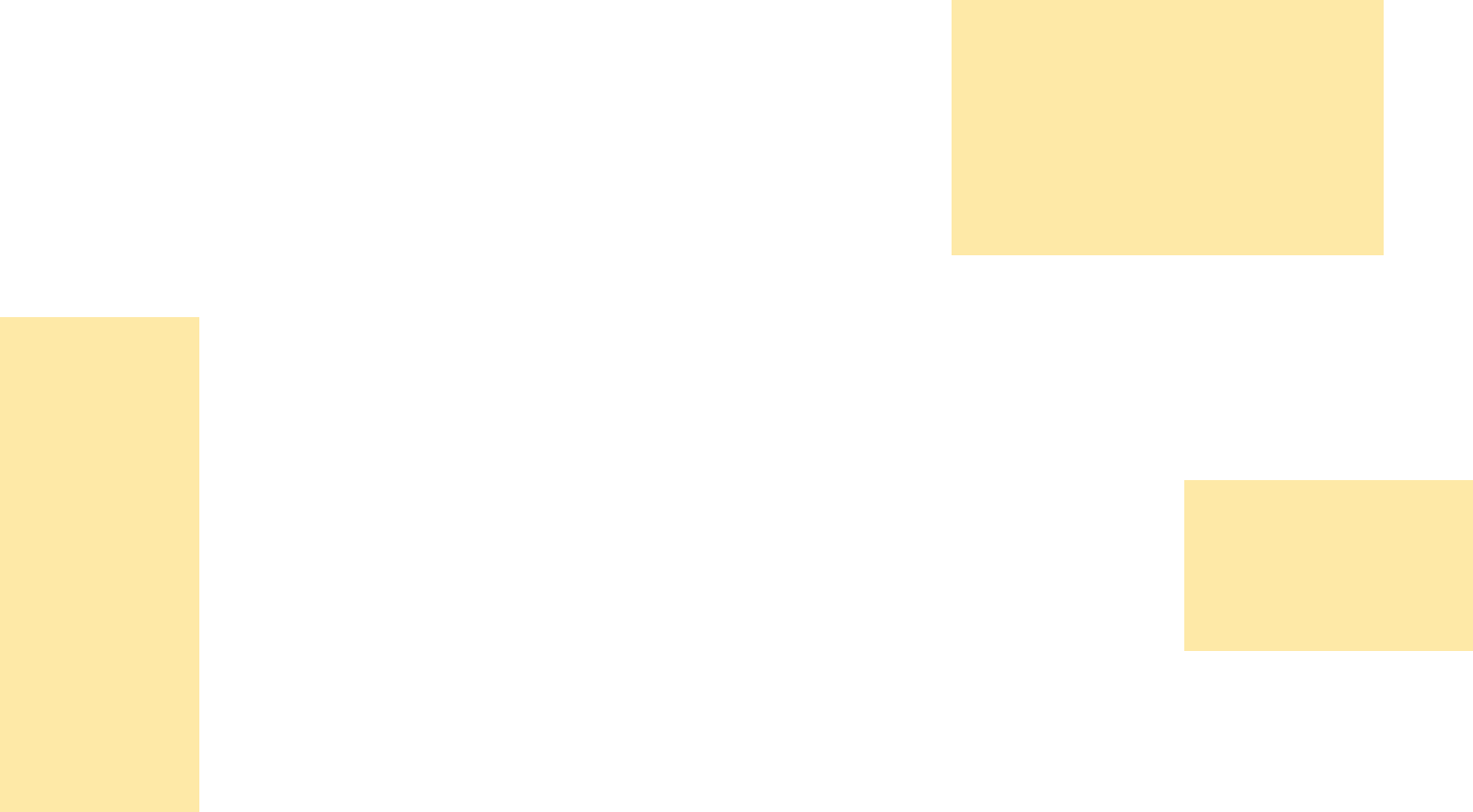 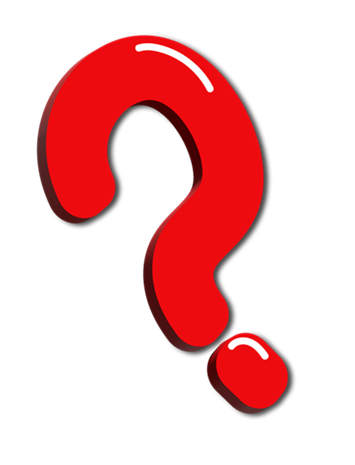 CÂU HỎI
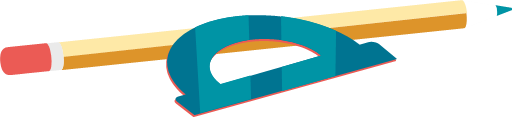 Hình thoi có phải là hình bình hành không? Nếu có, từ tính chất đã biết của hình bình hành, hãy suy ra những tính chất tương ứng của hình thoi.
Trả lời
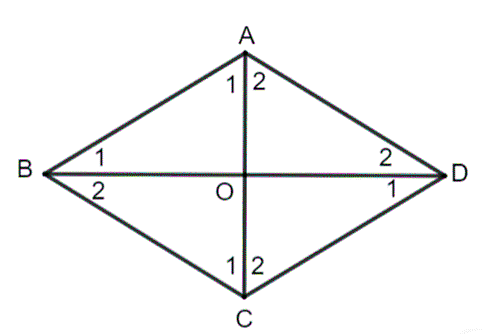 Hình thoi là hình bình hành vì có các cạnh đối bằng nhau.
Tính chất của hình thoi:
Hình thoi có các cặp cạnh đối song song và bằng nhau.
Hình thoi có các góc đối bằng nhau.
Hình thoi có hai đường chéo cắt nhau tạo trung điểm của mỗi đường.
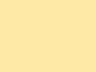 10   20   30   40   50   60   70   80   90  100 110 120 130 140 150 160 170
10   20   30   40   50   60   70   80   90  100 110 120 130 140 150 160 170
A
O
B
D
C
Cho hình thoi ABCD có hai đường chéo AC, BD cắt nhau tại O.
a) ∆ABD có cân tại A không?
b) AC có vuông góc với BD không và AC có là đường         phân giác của góc A không? Vì sao?
HĐ1
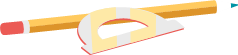 Giải
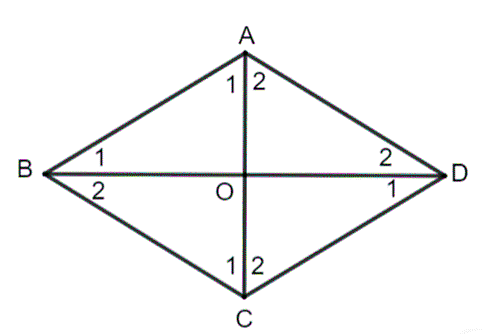 a) Ta có AB = AD do ABCD là hình thoi nên ABD là tam giác cân tại A
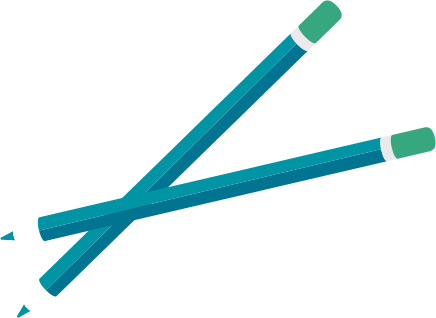 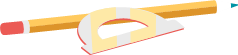 Giải
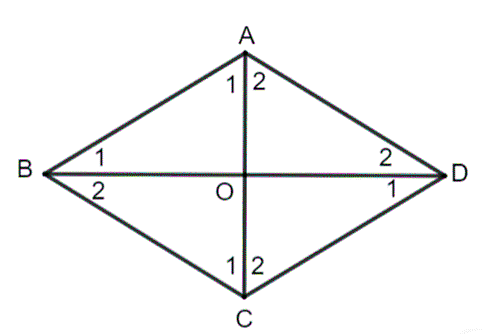 b) Ta có O là trung điểm của BD (do ABCD là hình thoi nên cũng là hình bình hành) 
⇒ OB = OD
Xét tam giác AOB và AOD ta có:
AO chung
OB = OD
AB = AD
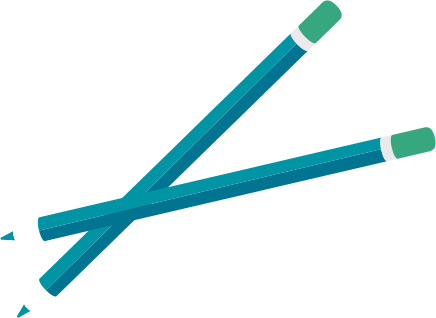 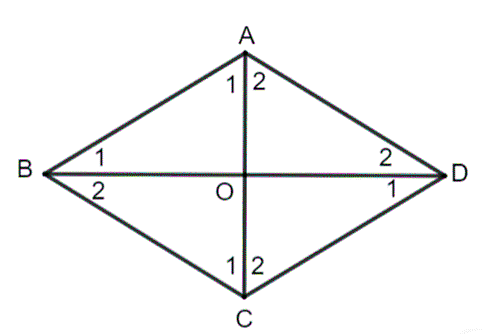 ĐỊNH LÍ 1
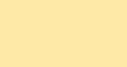 Trong hình thoi:
a) Hai đường chéo vuông góc với nhau tại trung điểm mỗi đường;
b) Hai đường chéo là các đường phân giác của các góc trong hình thoi.
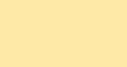 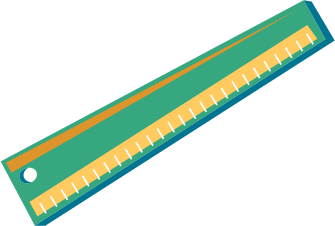 Ví dụ 1:
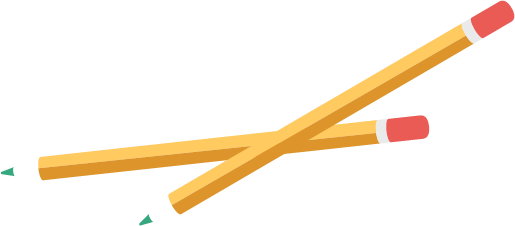 Giải
a) Vì hai đường tròn tâm A và C có cùng bán kính, cắt nhau tại B, D nên AB = AD = CD = CB. 
Vậy theo định nghĩa, tứ giác ABCD là hình thoi.
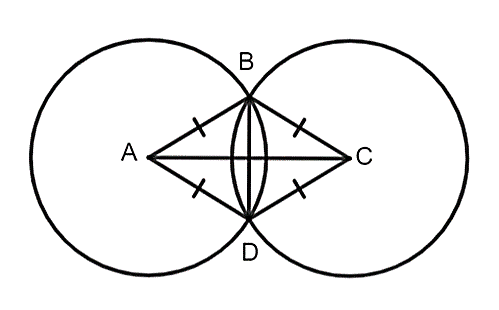 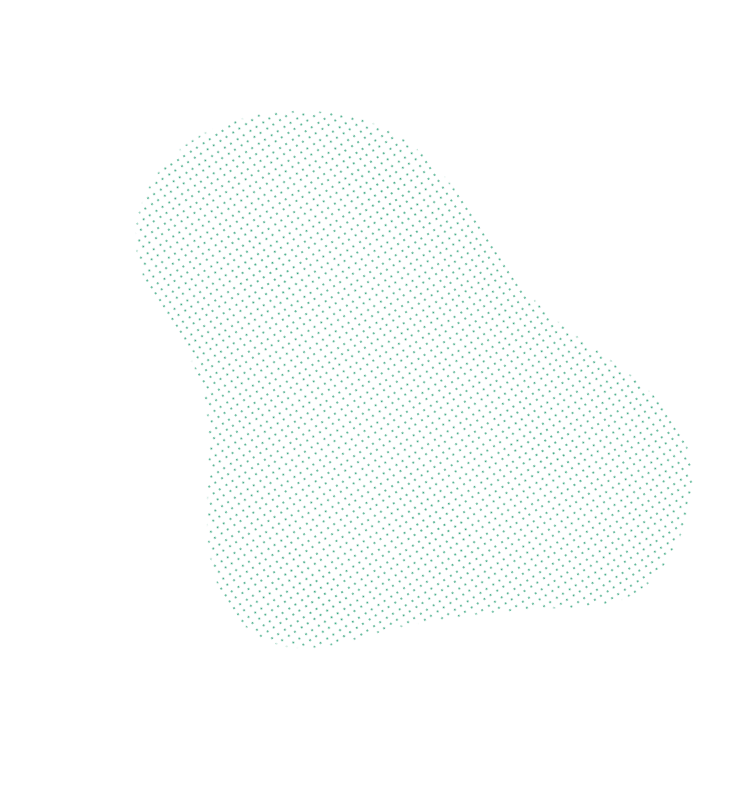 Dấu hiệu nhận biết hình thoi
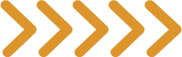 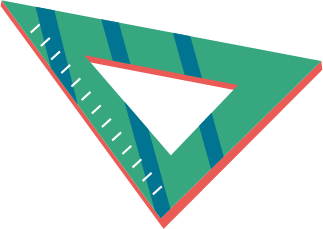 ĐỊNH LÍ 2
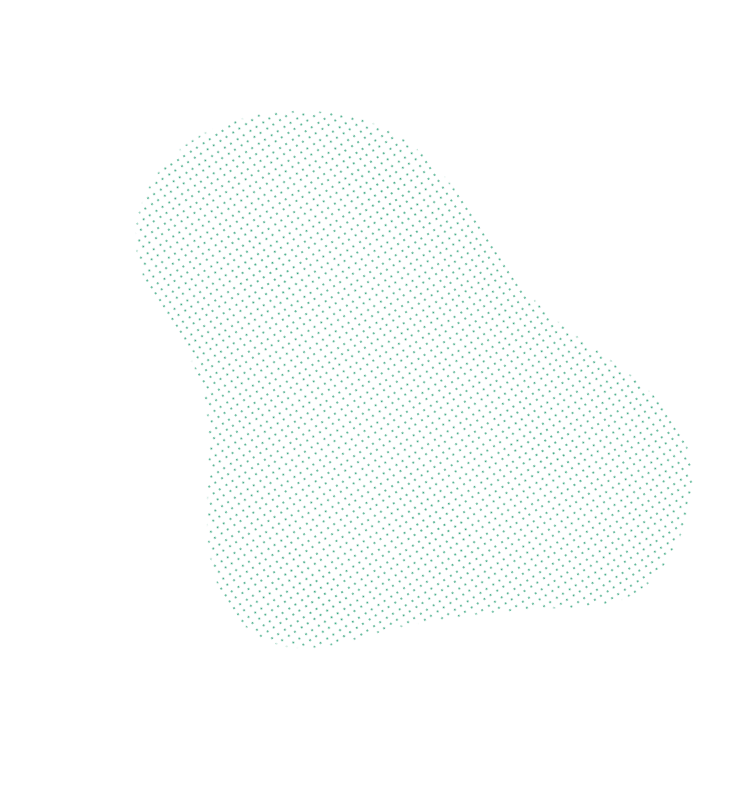 a) Hình bình hành có hai cạnh kề bằng nhau là hình thoi.
b) Hình bình hành có hai đường chéo vuông góc với nhau là hình thoi.
c) Hình bình hành có một đường chéo là đường phân giác của một góc là hình thoi.
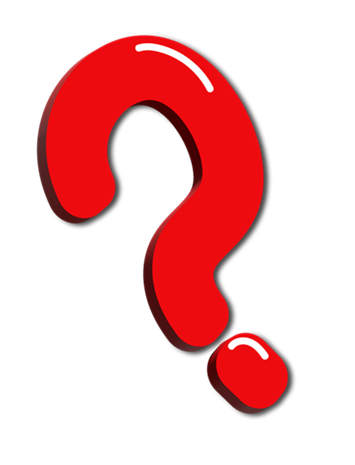 CÂU HỎI
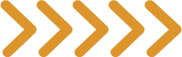 Hãy viết giải thiết, kết luận của câu c trong Định lí 2.
Trả lời
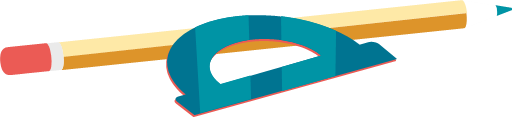 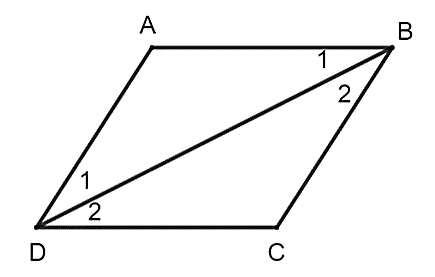 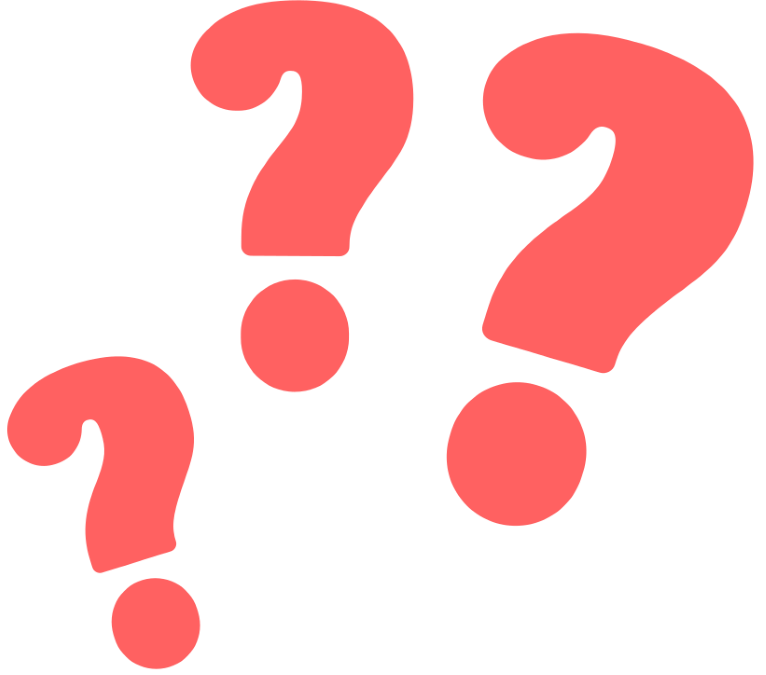 Trong hình dưới, tứ giác nào là hình thoi? Vì sao?
Ví dụ 2:
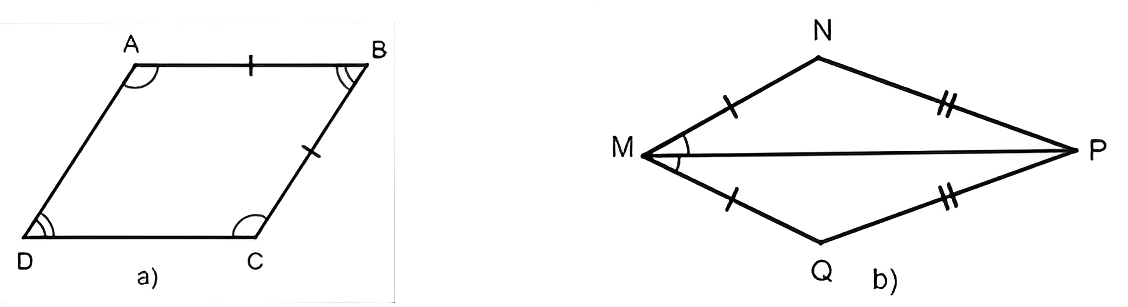 Giải
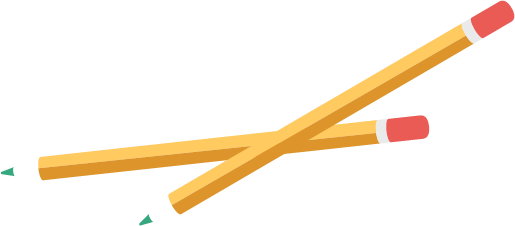 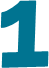 LUYỆN TẬP
Trong Hình 3.51, hình nào là hình thoi? Vì sao?
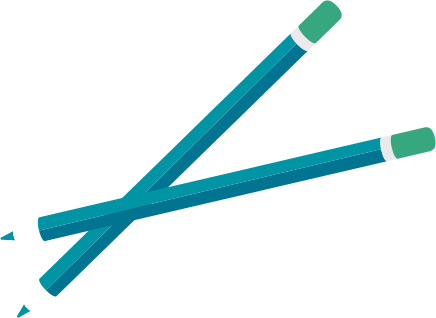 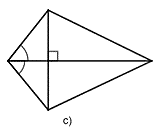 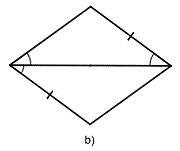 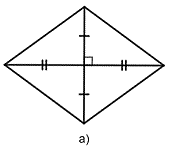 Giải
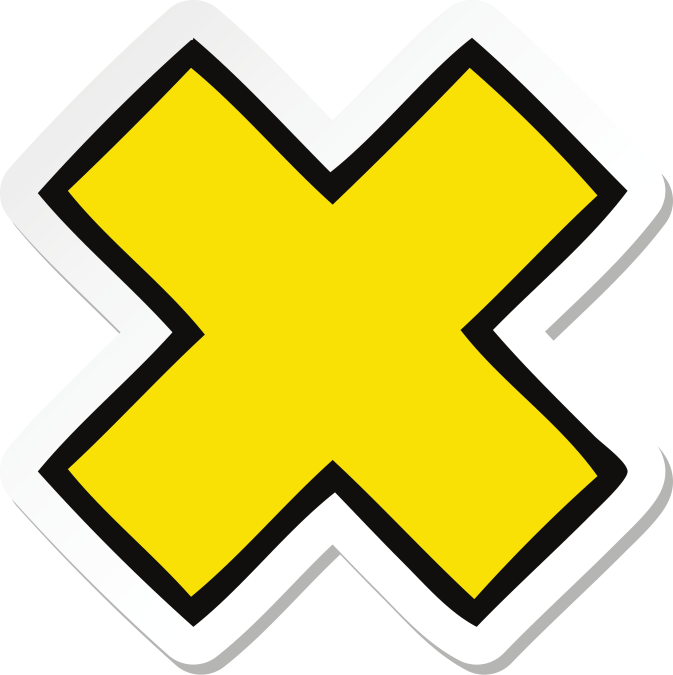 Hình a) là hình thoi
Vì là hình bình hành (có hai đường chéo cắt nhau ở trung điểm của mỗi đường) có hai đường chéo vuông góc với nhau.
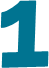 LUYỆN TẬP
Trong Hình 3.51, hình nào là hình thoi? Vì sao?
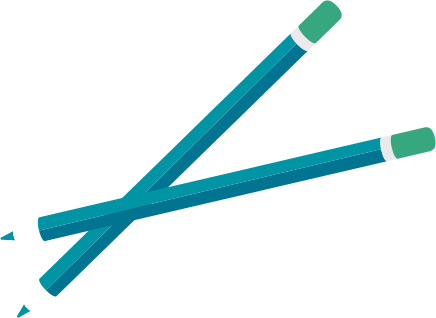 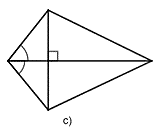 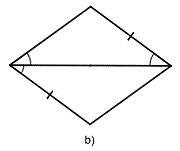 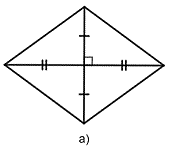 Giải
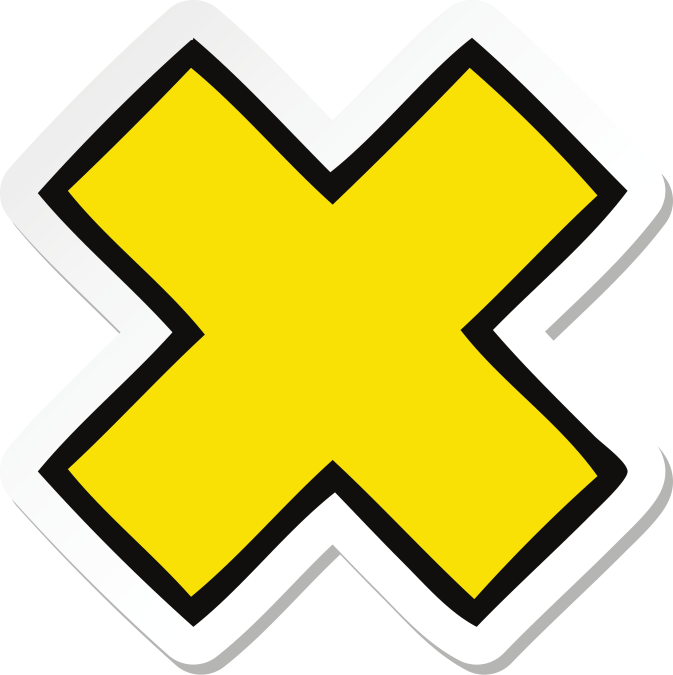 Hình b) là hình thoi
Vì là hình bình hành (có một cặp cạnh đối song song và bằng nhau) có một đường chéo là đường phân giác của một góc.
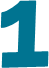 LUYỆN TẬP
Trong Hình 3.51, hình nào là hình thoi? Vì sao?
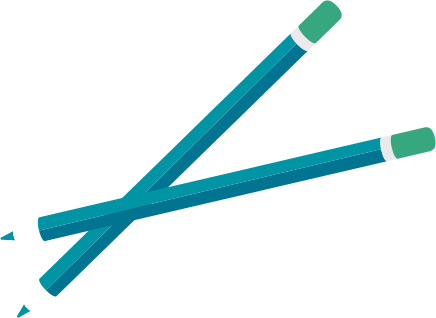 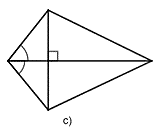 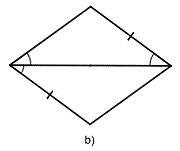 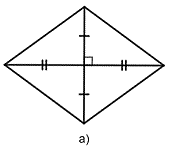 Giải
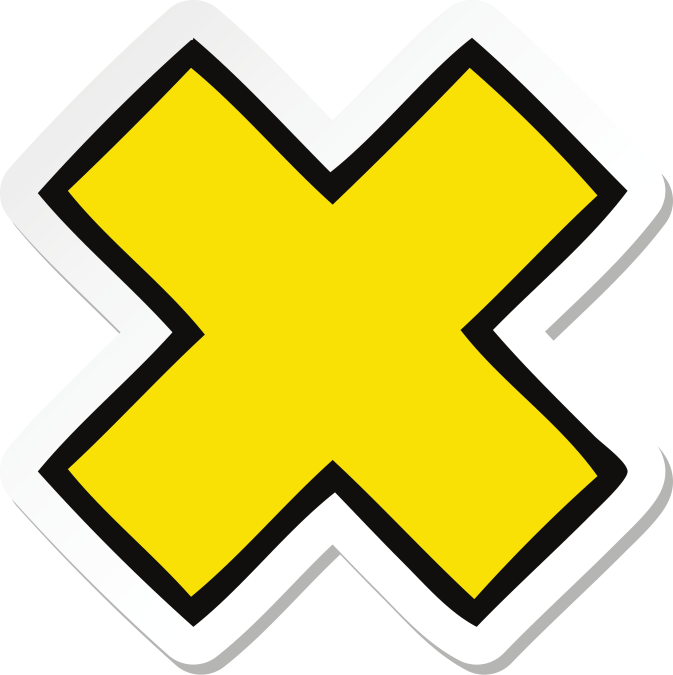 Hình c) không là hình thoi vì bốn cạnh không bằng nhau.
2. HÌNH VUÔNG
Khái niệm hình vuông và tính chất của nó
Hình vuông là tứ giác có bốn góc vuông và bốn cạnh bằng nhau.
B
A
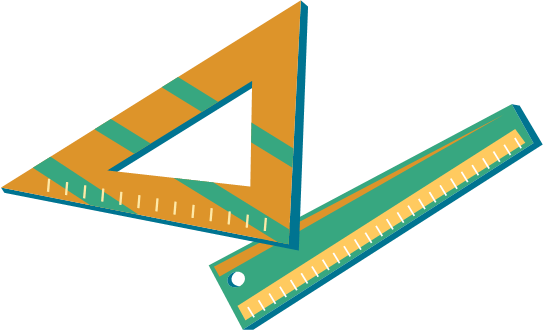 D
C
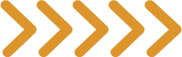 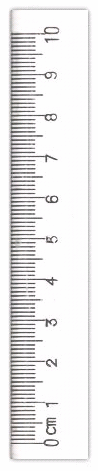 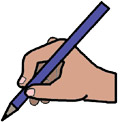 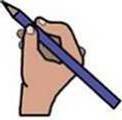 A
B
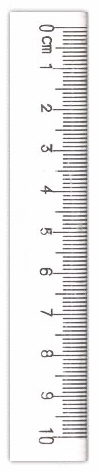 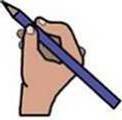 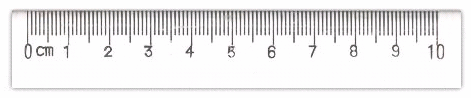 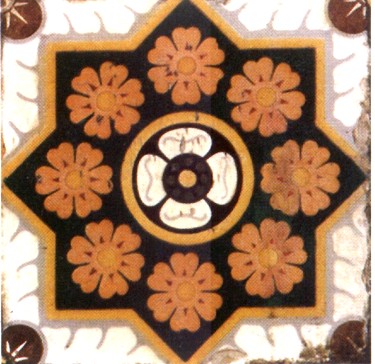 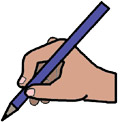 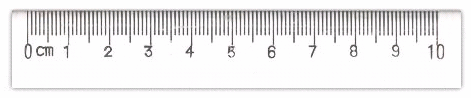 C
D
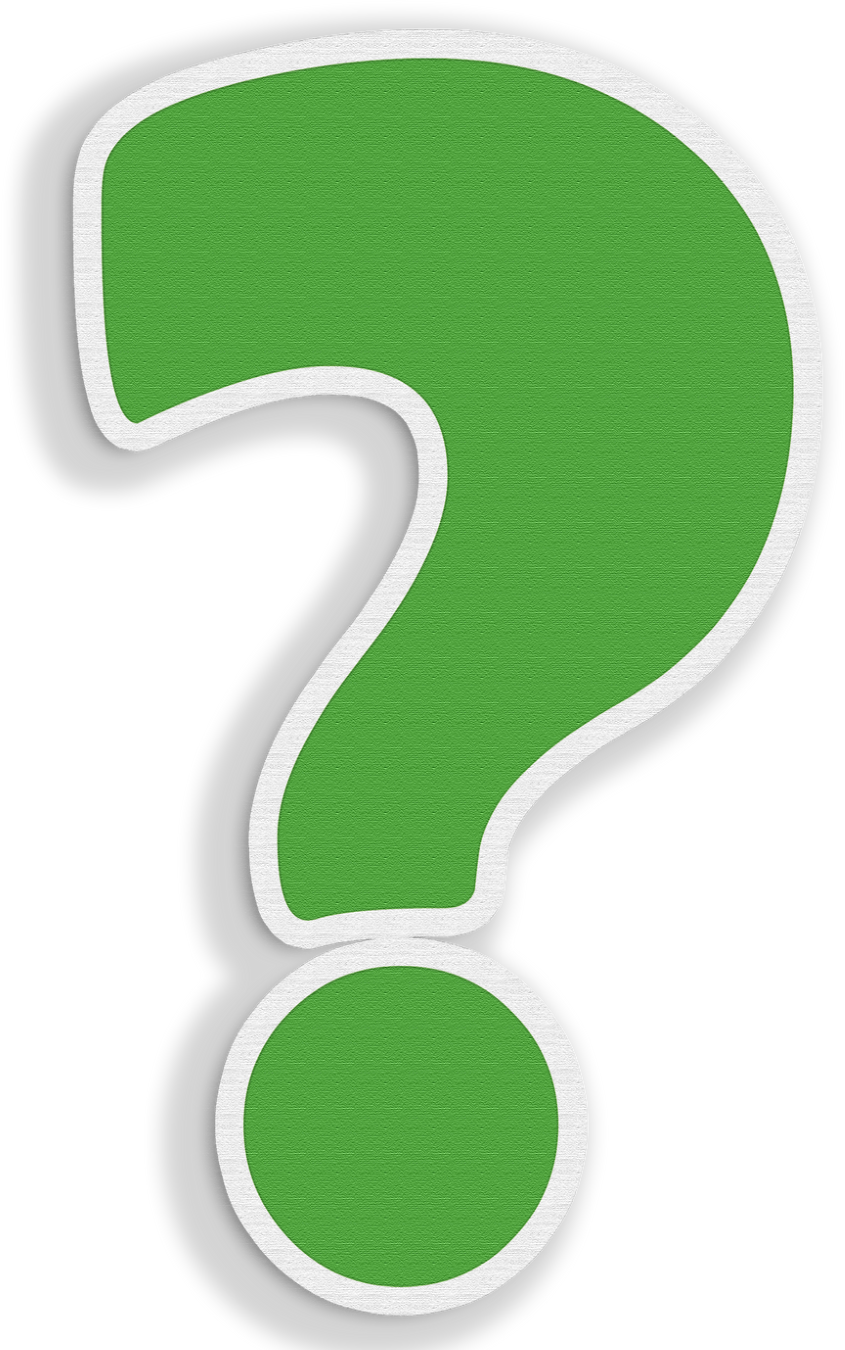 Hãy giải thích tại sao hai đường chéo của hình vuông bằng nhau và vuông góc với nhau.
HĐ2
Giải
Vì hình vuông có bốn góc vuông nên hình vuông cũng là hình chữ nhật nên có hai đường chéo bằng nhau.
Vì hình vuông có bốn cạnh bằng nhau nên hình vuông cũng là hình thoi nên có hai đường chéo vuông góc với nhau.
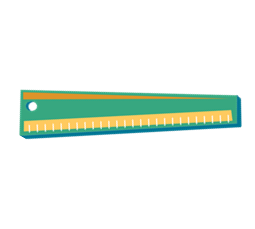 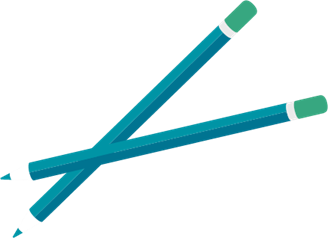 ĐỊNH LÍ 3
Trong một hình vuông, hai đường chéo bằng nhau, vuông góc với nhau, cắt nhau tại trung điểm mỗi đường và là các đường phân giác của các góc của hình vuông.
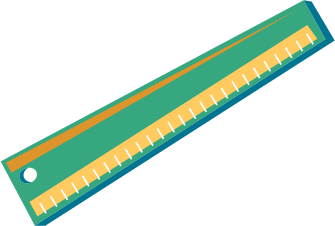 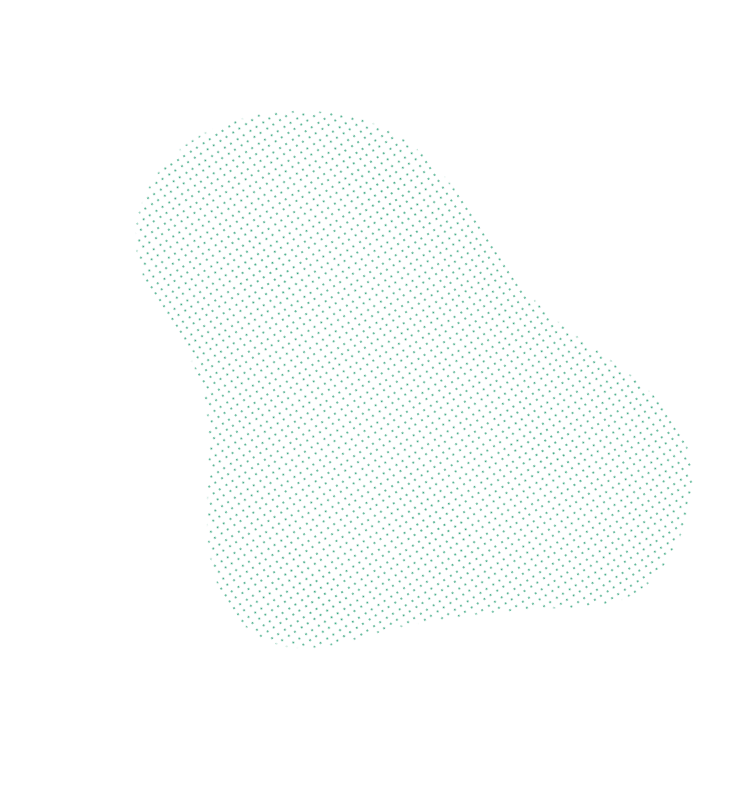 Dấu hiệu nhận biết hình vuông
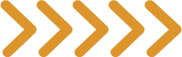 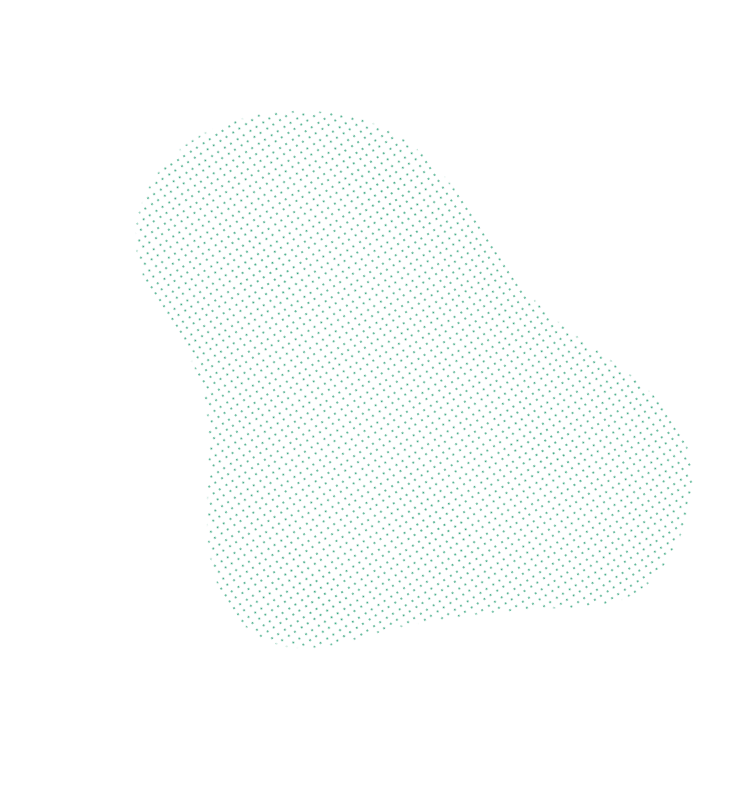 ĐỊNH LÍ 4
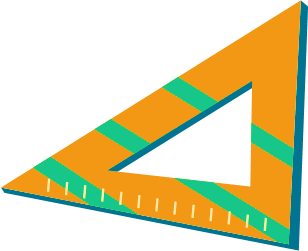 a) Hình chữ nhật có hai cạnh kề bằng nhau là hình vuông.
b) Hình chữ nhật có hai đường chéo vuông góc là hình vuông.
c) Hình chữ nhật có một đường chéo là đường phân giác của một góc là hình vuông.
Chú ý: 	Hình thoi có một góc vuông là hình vuông.
	Hình thoi có hai đường chéo bằng nhau là hình vuông.
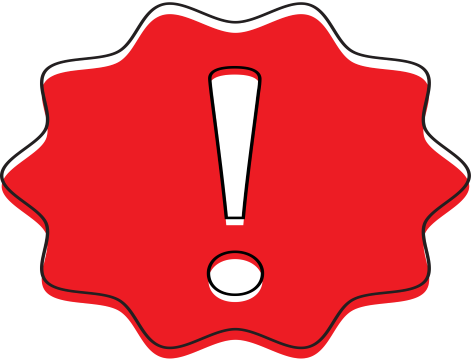 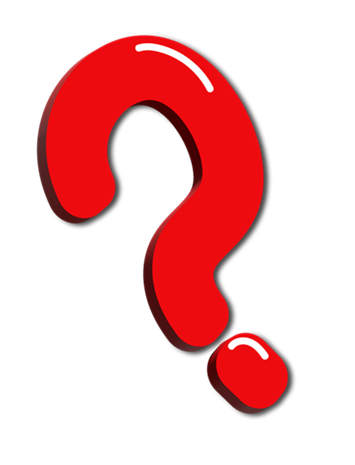 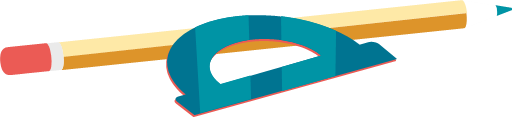 CÂU HỎI
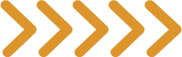 Hãy viết giải thiết, kết luận của câu a trong Định lí 4.
Trả lời
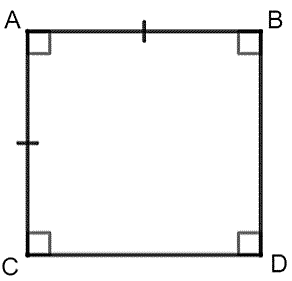 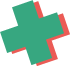 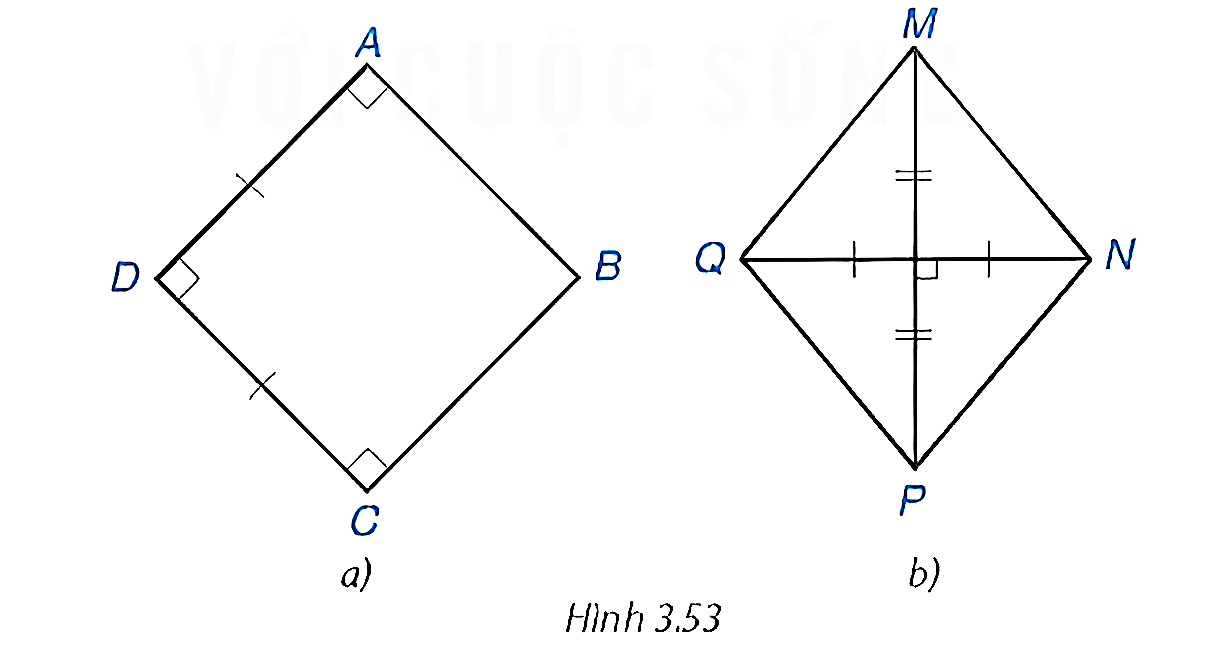 Ví dụ 3:
Tìm hình vuông trong Hình 3.53.
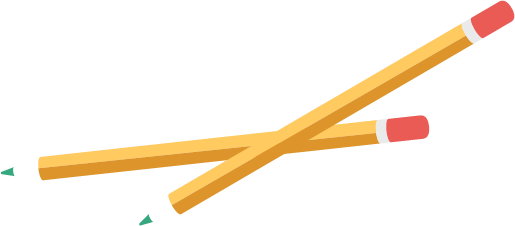 Giải
a) Tứ giác ABCD là hình chữ nhật vì có ba góc vuông mà AD = DC nên ABCD là hình vuông.
b) Tứ giác MNPQ có hai đường chéo MP và NQ không bằng nhau nên nó không phải là hình chữ nhật. Do đó, tứ giác MNPQ không phải là hình vuông.
Với mỗi hình dưới đây, ta dùng dấu hiệu nhận biết nào để khẳng định đó là hình vuông?
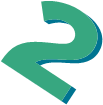 LUYỆN TẬP
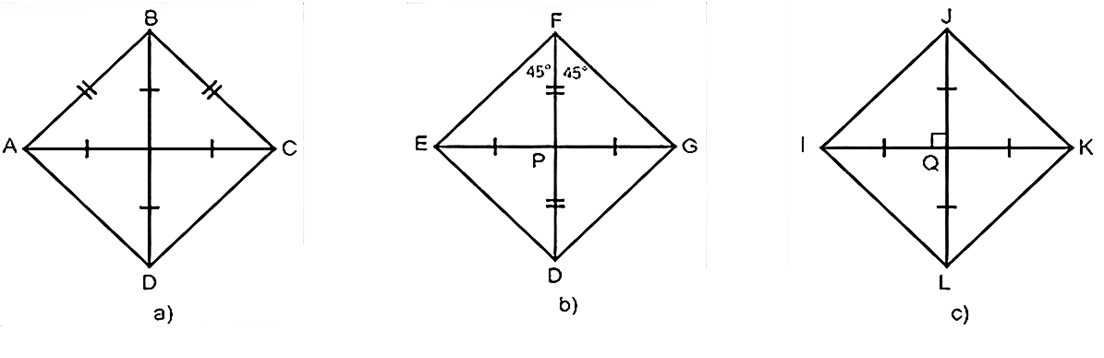 Giải
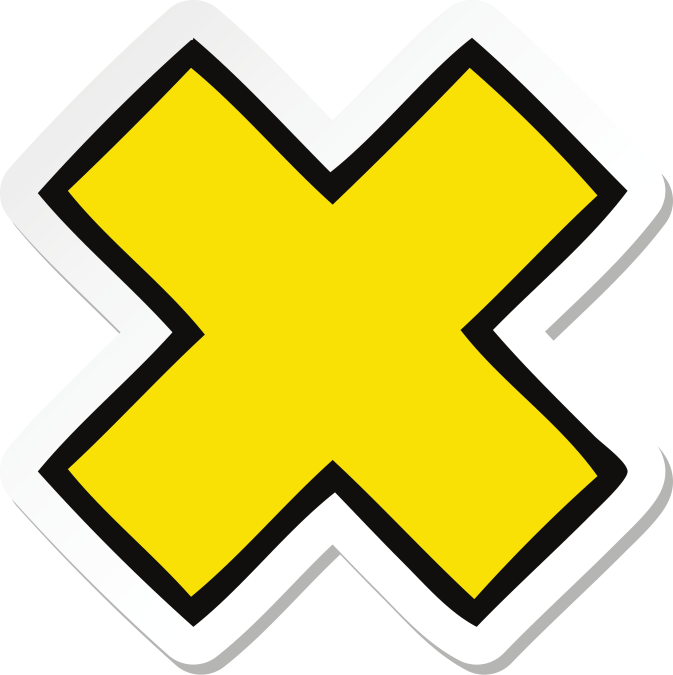 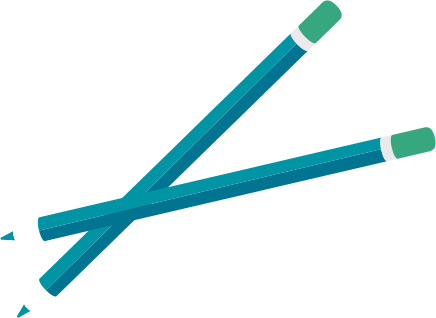 a)Tứ giác ABCD có 2 đường chéo bằng nhau và cắt nhau tại trung điểm mỗi đường nên là hình chữ nhật lại có hai cạnh kề bằng nhau là hình vuông
Với mỗi hình dưới đây, ta dùng dấu hiệu nhận biết nào để khẳng định đó là hình vuông?
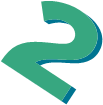 LUYỆN TẬP
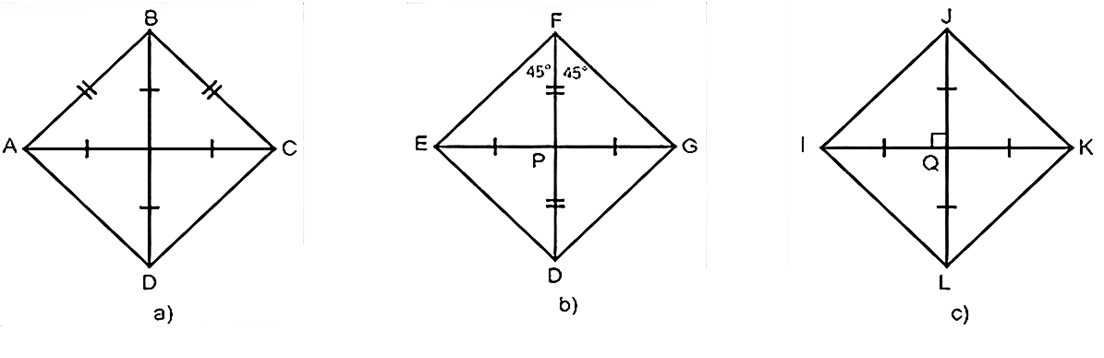 Giải
b) Tứ giác EFGH có 2 đg chéo cắt nhau tại trung điểm mỗi đường là hình bình hành và có 1 đg chéo là đg phân giác  nên là hình thoi lại có 1 góc vuông nên là hình vuông.
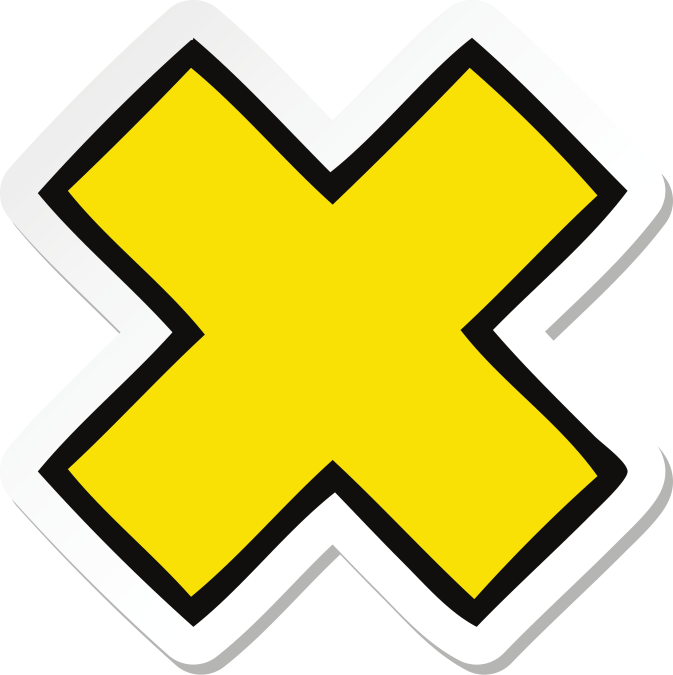 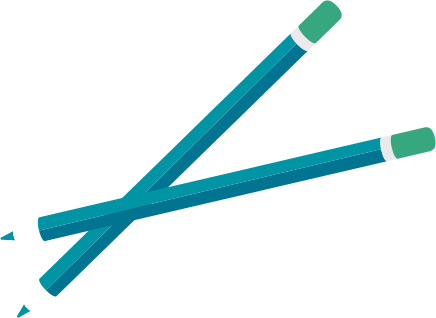 Với mỗi hình dưới đây, ta dùng dấu hiệu nhận biết nào để khẳng định đó là hình vuông?
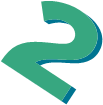 LUYỆN TẬP
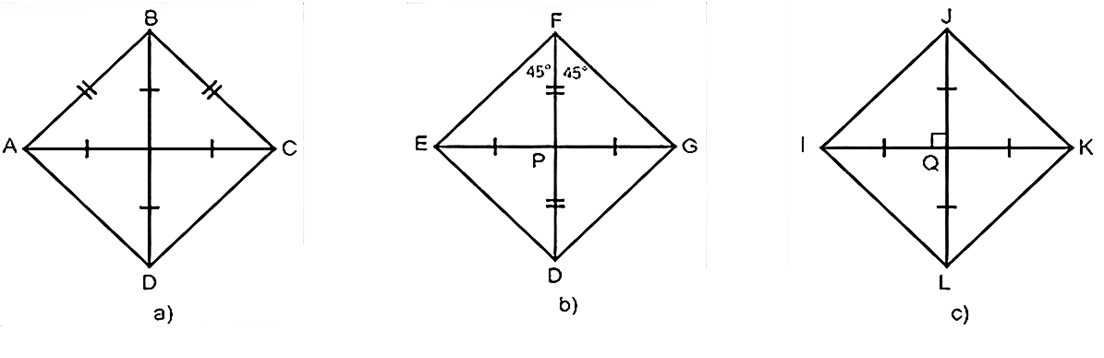 Giải
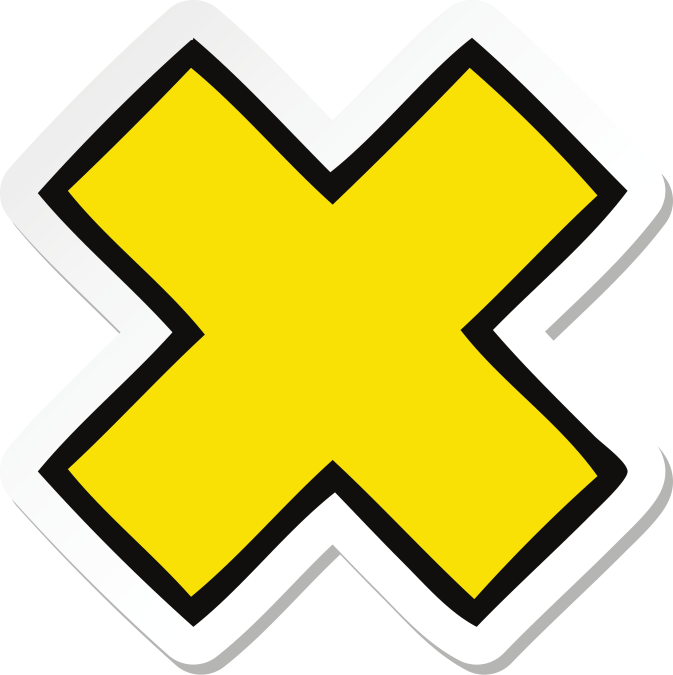 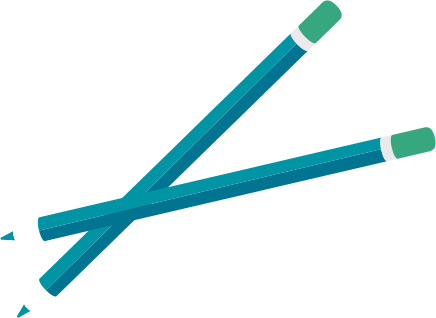 c) Tứ giác IJKL có 2 đg chéo bằng nhau và vuông góc với nên là hình vuông
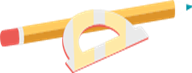 VẬN DỤNG
Trở lại tình huống mở đầu.
Lấy một tờ giấy, gấp làm tư tạo ra một góc vuông O, đánh dấu hai điểm A, B trên hai cạnh góc vuông rồi cắt chéotheo đoạn thẳng AB (H.3.46a). Sau khi mở tờ giấy ra, ta được một tứ giác. Tứ giác đó là hình gì? Vì sao? Nếu ta có OA = OB thì tứ giác nhận được là hình gì (H.3.46b)?
Hãy giải thích tại sao.
- Trong trường hợp a, ta được hình thoi.
- Trong trường hợp b, ta được hình vuông.
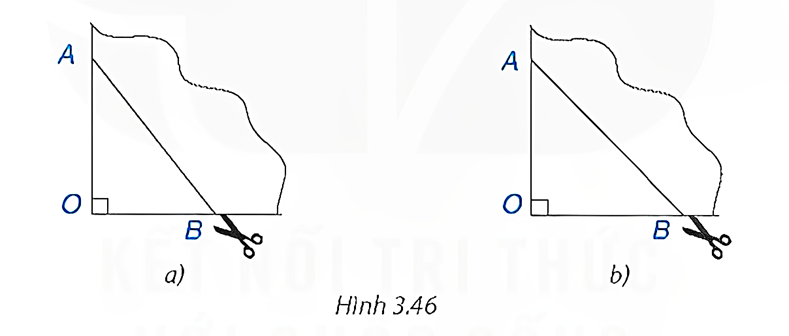 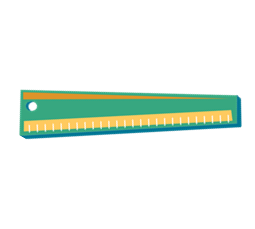 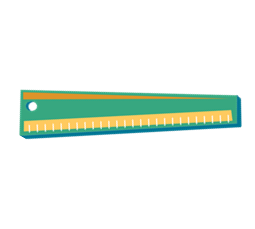 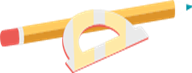 Giải
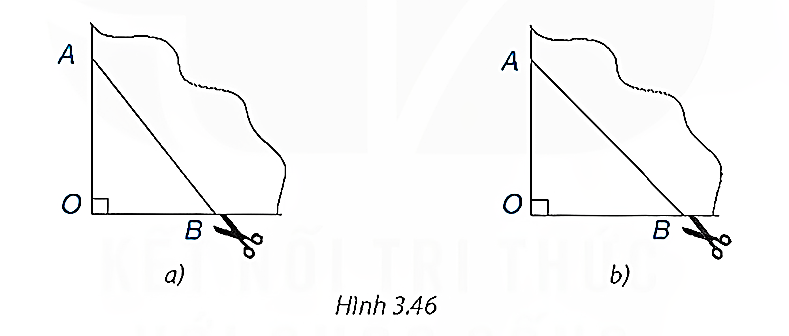 a) Tứ giác nhận được có các cạnh bằng nhau và bằng đoạn thẳng AB nên nó là hình thoi.
b) Nếu OA = OB thì hai đường chéo của hình thoi bằng nhau nên theo Chú ý, nó là hình vuông.
LUYỆN TẬP
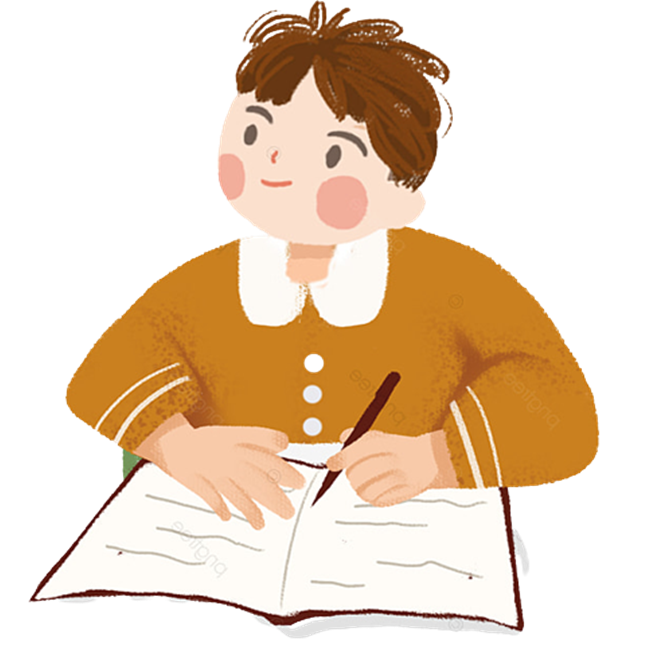 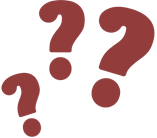 TRÒ CHƠI TRẮC NGHIỆM
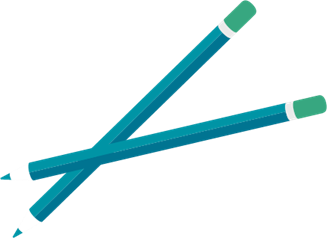 Câu 1. Hãy chọn câu sai.
A. Tứ giác có 4 cạnh bằng nhau là hình thoi
B. Tứ giác có hai đường chéo vuông góc với nhau và bằng nhau là hình thoi	
C. Hình bình hành có đường chéo là phân giác của một góc là hình thoi	
D. Hình bình hành có hai đường chéo vuông góc với nhau là hình thoi
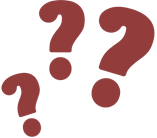 TRÒ CHƠI TRẮC NGHIỆM
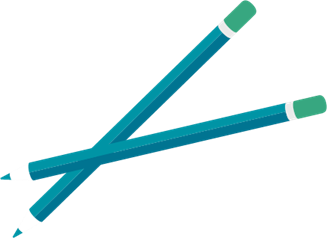 Câu 2. Hình thoi không có tính chất nào dưới đây?
A. Hai đường chéo cắt nhau tại trung điểm của mỗi đường	
B. Hai đường chéo là các đường phân giác của các góc của hình thoi	
C. Hai đường chéo bằng nhau
D. Hai đường chéo vuông góc với nhau
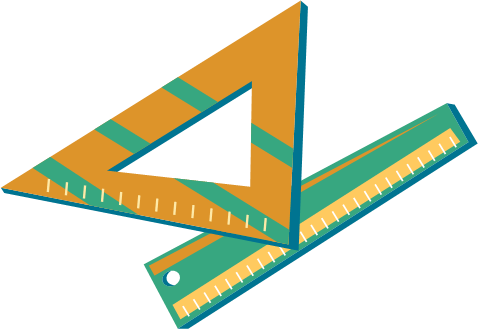 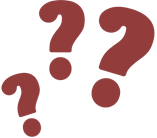 TRÒ CHƠI TRẮC NGHIỆM
Câu 3. Hãy chọn câu đúng. Cho hình vẽ. Tứ giác là hình vuông theo dấu hiệu:
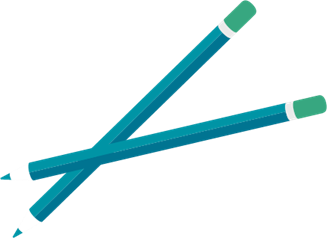 A. Hình thoi có một góc vuông	
B. Tứ giác có hai đường chéo bằng nhau
C. Hình bình hành có hai đường chéo bằng nhau
D. Hình thoi có hai đường chéo bằng nhau
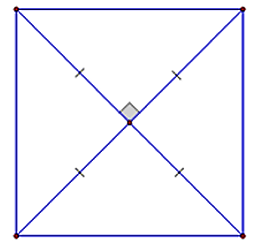 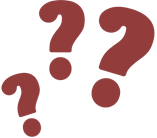 TRÒ CHƠI TRẮC NGHIỆM
Câu 4. Hãy chọn câu đúng. Cho hình vẽ. Tứ giác là hình vuông theo dấu hiệu:
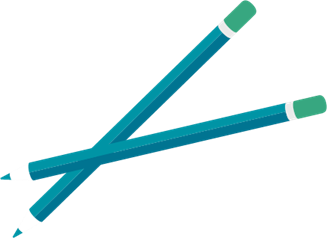 A. Hình thoi có một góc vuông	
B. Tứ giác có hai đường chéo bằng nhau	
C. Hình bình hành có hai đường chéo bằng nhau
D. Hình thoi có hai đường chéo bằng nhau
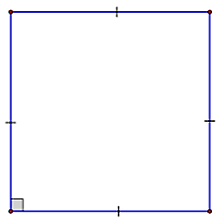 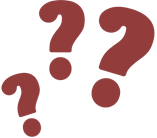 TRÒ CHƠI TRẮC NGHIỆM
Câu 5. Chọn câu sai. Tứ giác nào có hai đường chéo bằng nhau:
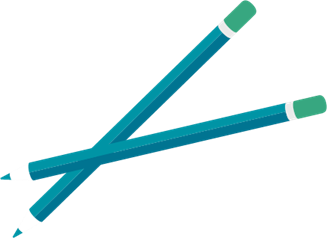 A. Hình vuông				B. Hình thang cân	
C. Hình chữ nhật			D. Hình thoi
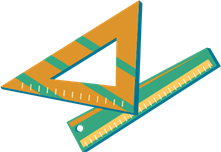 Bài 3.29 (SGK – tr.71)
Tìm hình thoi và hình vuông trong Hình 3.55.
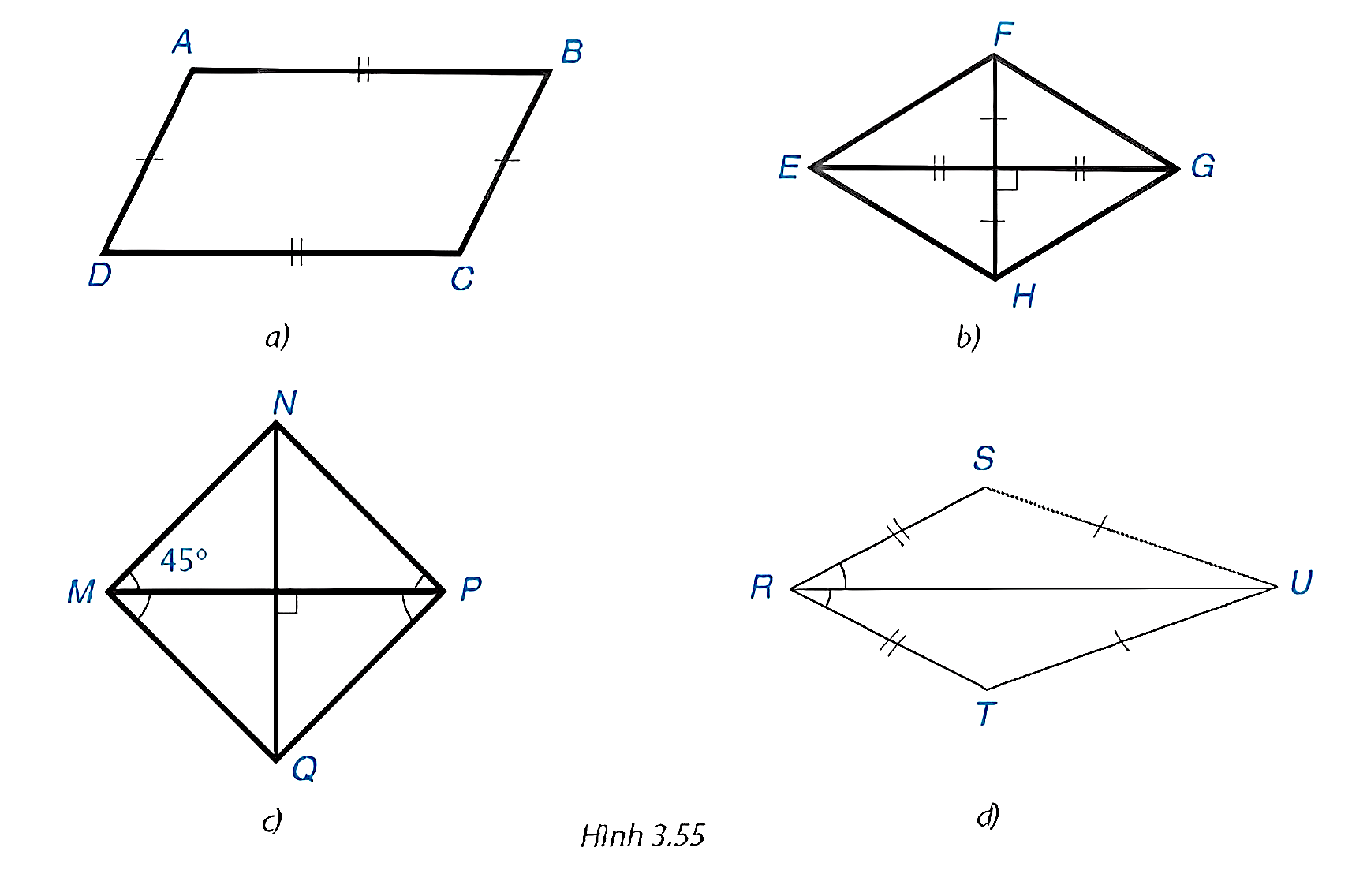 Tứ giác ABCD là hình bình hành
Tứ giác EFGH là hình thoi
Tứ giác MNPQ là hình vuông
Tứ giác RSUT là hình cái diều
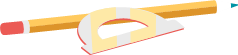 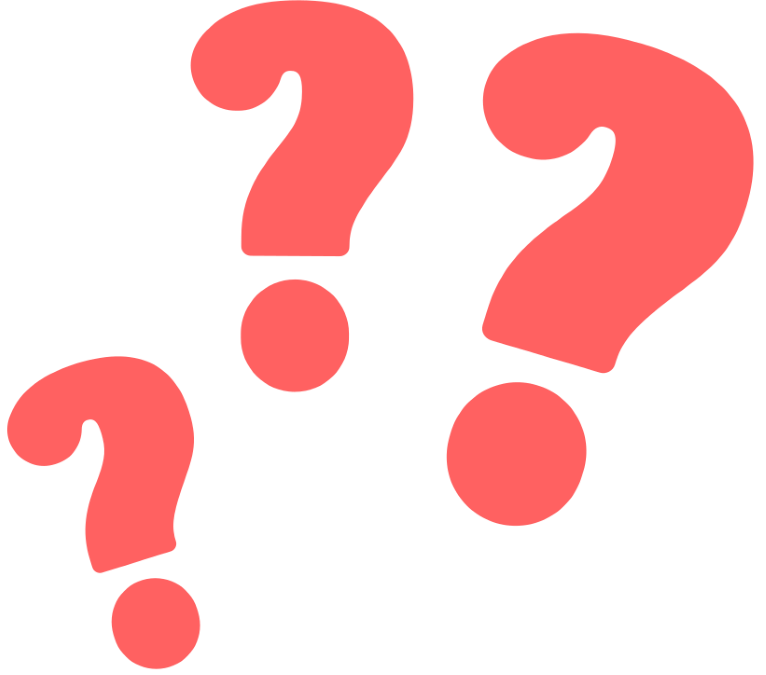 Bài 3.30 (SGK – tr.72)
Cho tam giác ABC, D là một điểm nằm giữa B và C. Qua D kẻ các đường thẳng song song với AB, AC, chúng cắt các cạnh AC, AB lần lượt tại E, F.
a) Tứ giác AEDF là hình gì? Vì sao?
b) Nếu tam giác ABC cân tại A thì điểm D ở vị trí nào trên cạnh BC để      tứ giác AEDF là hình thoi?
c) Nếu tam giác ABC vuông tại A thì tứ giác AEDF là hình gì?
d) Nếu tam giác ABC vuông cân tại A thì điểm D ở vị trí nào trên cạnh BC để AEDF là hình vuông?
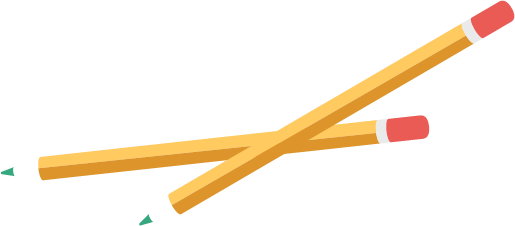 Giải
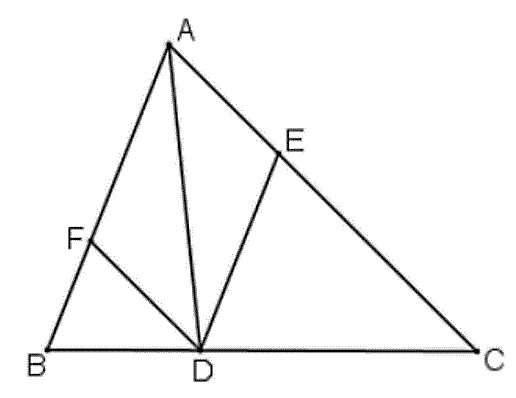 a) Tứ giác AEDF là hình bình hành.
Vì có DE // AF, DF // AE (gt) (theo định nghĩa)
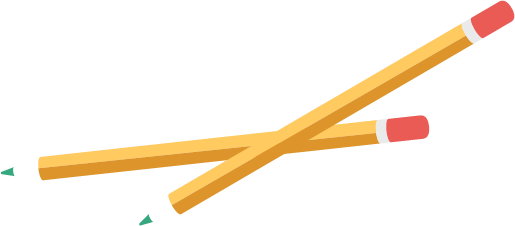 b) Hình bình hành AEDF là hình thoi khi AD là tia phân giác của góc A. 
Vậy nếu D là giao điểm của tia phân giác góc A với cạnh BC thì AEDF là hình thoi.
Mà ABC là tam giác cân tại A nên D là trung điểm của BC.
Giải
c) Nếu ΔABC vuông tại A thì AEDF là hình chữ nhật (vì là hình bình hành có một góc vuông).
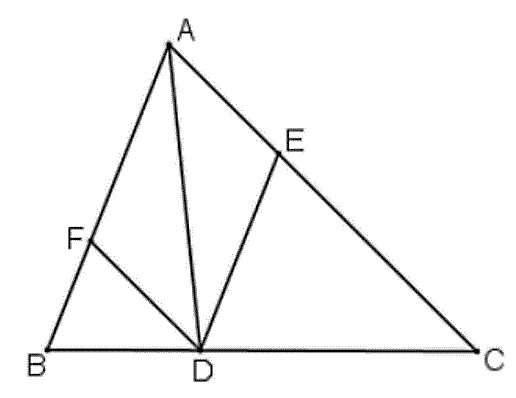 d) Nếu ABC vuông tại A và D là           trung điểm cạnh BC thì AEDF là hình vuông (vì vừa là hình chữ nhật, vừa là hình thoi).
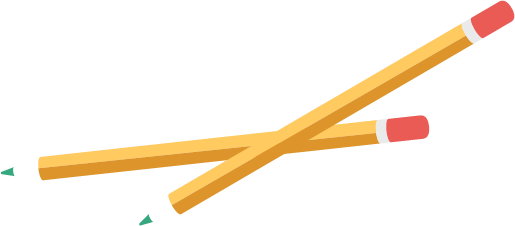 VẬN DỤNG
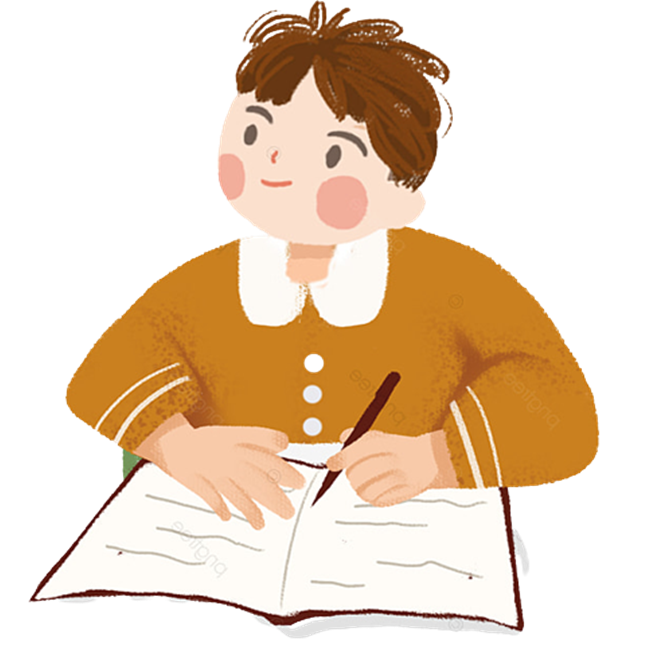 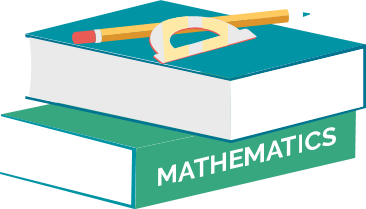 Chứng minh rằng các trung điểm của bốn cạnh trong một hình chữ nhật là các đỉnh của một hình thoi.
Bài 3.31 (SGK – tr.72)
Giải
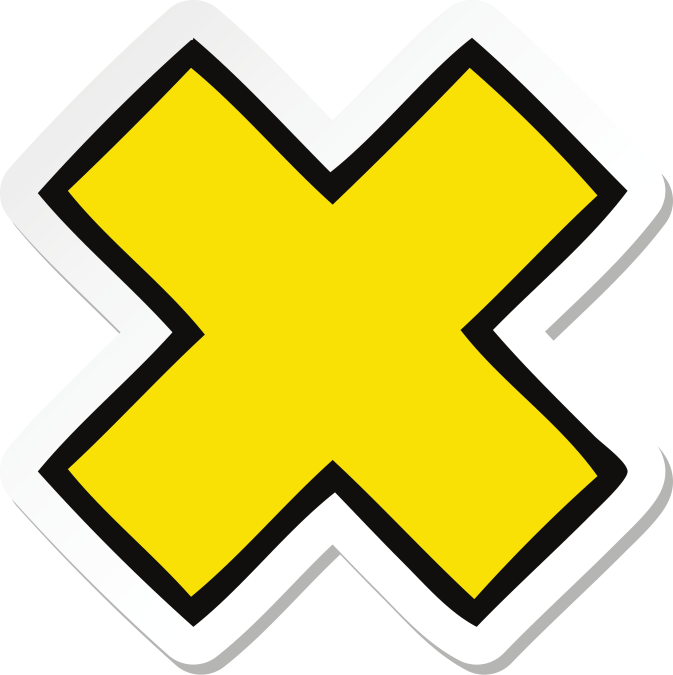 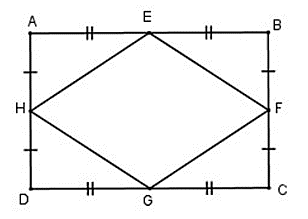 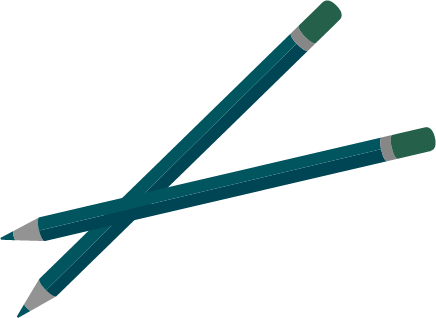 Bài 3.32 (SGK – tr.72)
Chứng minh rằng các trung điểm của bốn cạnh trong một hình thoi là các đỉnh của một hình chữ nhật.
Giải
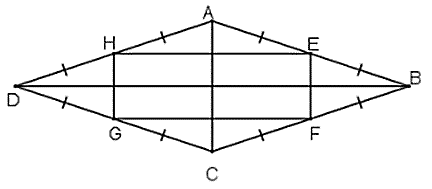 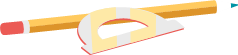 Bài 3.32 (SGK – tr.72)
Chứng minh rằng các trung điểm của bốn cạnh trong một hình thoi là các đỉnh của một hình chữ nhật.
Giải
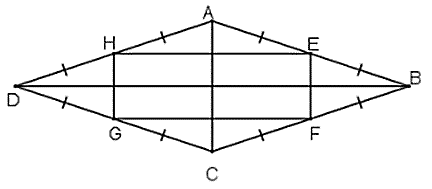 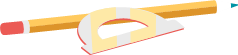 Bài 3.33 (SGK – tr.72)
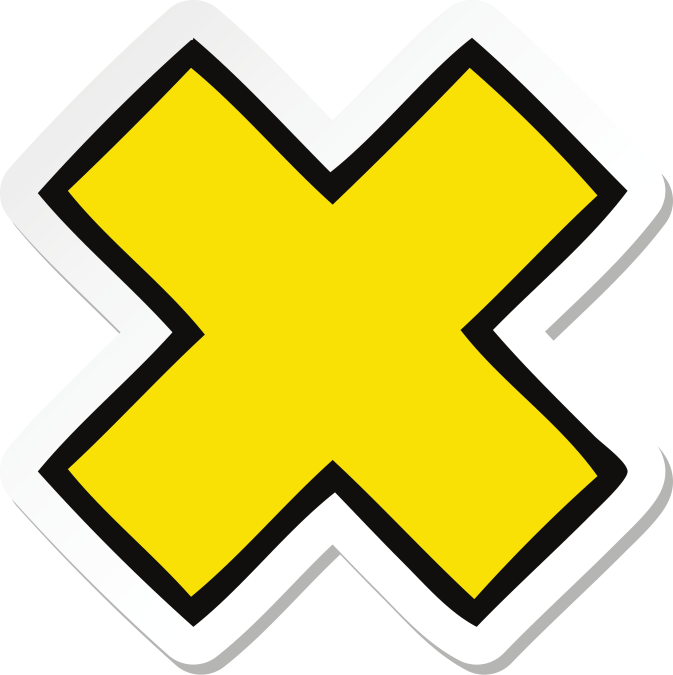 Cho hình chữ nhật ABCD có chu vi bằng 36 cm. Gọi M là trung điểm của cạnh BC. Biết rằng MA ⊥ MD. Tính độ dài các cạnh của hình chữ nhật ABCD.
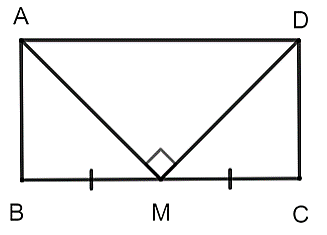 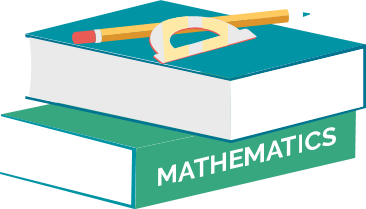 Giải
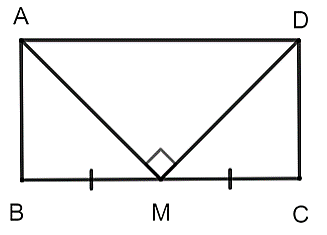 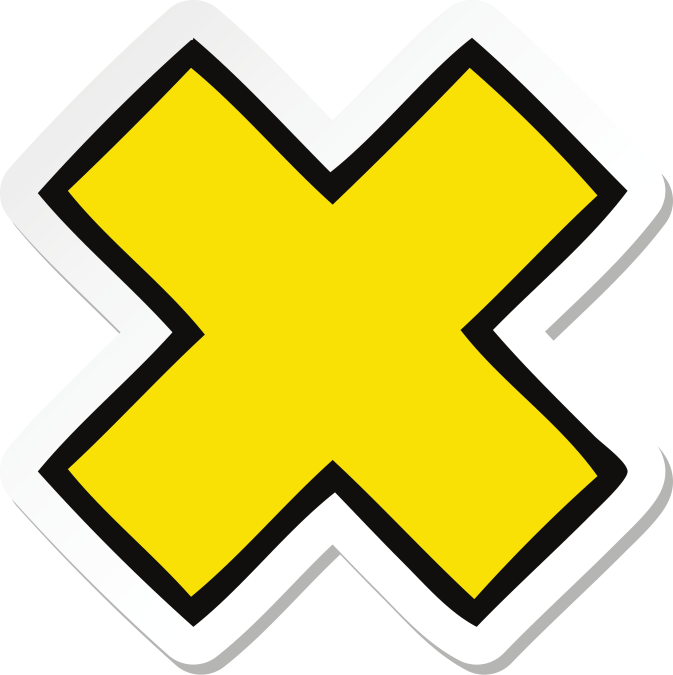 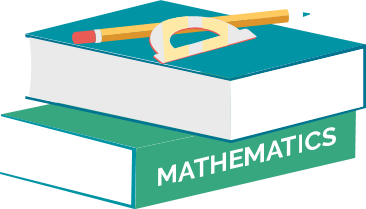 HƯỚNG DẪN VỀ NHÀ
Chuẩn bị trước 
Bài Luyện tập chung.
Hoàn thành các bài tập trong SBT.
Ghi nhớ 
kiến thức trong bài.
CẢM ƠN CÁC EM 
ĐÃ THEO DÕI BÀI HỌC!